Grade School Revisited:How To Multiply Two Numbers
Time complexity of grade school addition
T(n) = amount of time grade school addition uses to add two n-bit numbers
* * * * * * * * * *
+
* * * * * * * * * *
* * * * * * * * * * *
T(n) is linear:
T(n) = c1n
X
* * * * * * * *
* * * * * * * *
* * * * * * * *
* * * * * * * *
* * * * * * * *
* * * * * * * *
* * * * * * * *
n2
* * * * * * * *
* * * * * * * *
* * * * * * * *
* * * * * * * * * * * * * * * *
Time complexity of grade school multiplication
T(n) = The amount of time grade school multiplication uses to multiply two n-bit numbers
T(n) is quadratic:
T(n) = c2n2
Grade School Addition: Linear timeGrade School Multiplication: Quadratic time
time
# of bits in the numbers
No matter how dramatic the difference in the constants, the quadratic curve will eventually dominate the linear curve
<tangent on asymptotic notation>
Our Goal
We want to define “time” in a way that transcends implementation details and allows us to make assertions about grade school addition in a very general yet useful way.
Roadblock ???
A given algorithm will take different amounts of time on the same inputs depending on such factors as:
	Processor speed
	Instruction set
	Disk speed
	Brand of compiler
On any reasonable computer, adding 3 bits and writing down the two bit answer can be done in constant time
Pick any particular computer M and define c to be the time it takes to perform          on that computer.
Total time to add two n-bit numbers using grade school addition:
cn 		[i.e., c time for each of n columns]
On another computer M’, the time to perform        may be c’.
Total time to add two n-bit numbers using grade school addition:
c’n 			[c’ time for each of n columns]
time
Machine M: cn
Machine M’: c’n
# of bits in the numbers
The fact that we get a line is invariant under changes of implementations. Different machines result in different slopes, but the time taken grows linearly as input size increases.
Thus we arrive at an implementation-independent insight: Grade School Addition is a linear time algorithm
This process of abstracting away details and determining the rate of resource usage in terms of the problem size n is one of the fundamental ideas in computer science.
Time vs Input Size
For any algorithm, define 
   Input Size = # of bits to specify its inputs.
Define 
  TIMEn = the worst-case amount of  	time used by the algorithm	on inputs of size n
We often ask: 	What is the growth rate of Timen ?
n2
How to multiply 2 n-bit numbers.
* * * * * * * *
X
* * * * * * * *
* * * * * * * *
* * * * * * * *
* * * * * * * *
* * * * * * * *
* * * * * * * *
* * * * * * * *
* * * * * * * *
* * * * * * * *
* * * * * * * * * * * * * * * *
n2
How to multiply 2 n-bit numbers.
* * * * * * * *
X
* * * * * * * *
* * * * * * * *
The total time is bounded by cn2 (abstracting away the implementation details).
* * * * * * * *
* * * * * * * *
* * * * * * * *
* * * * * * * *
* * * * * * * *
* * * * * * * *
* * * * * * * *
* * * * * * * * * * * * * * * *
Grade School Addition: Linear timeGrade School Multiplication: Quadratic time
time
# of bits in the numbers
No matter how dramatic the difference in the constants, the quadratic curve will eventually dominate the linear curve
How much time does it take to square the number n using grade school multiplication?
Grade School Multiplication:Quadratic time
time
# of bits in numbers
c(log n)2 time to square the number n
Input size is measured in bits, unless we say otherwise.
Worst Case Time
Worst Case Time T(n) for algorithm A:
T(n) = Max[all permissible inputs X of size n] Runtime(A,X)
Runtime(A,X) = 	Running time of algorithm A on input X.
If T(n) is not polynomial, the algorithm is not efficient: the run time scales too poorly with the input size.
This will be the yardstick with which we will measure “efficiency”.
Multiplication is efficient, what about “reverse multiplication”?
Let’s define FACTORING(N) to be any method to produce a non-trivial factor of N, or to assert that N is prime.
Factoring The Number N By Trial Division
Trial division up to N
for k = 2 to N do
	if k | N  then
	return “N  has a non-trivial factor k”
return “N  is prime”
c ÖN (logN)2 time if division is c (logN)2 time
Is this efficient?
No! The input length n = log N. Hence we’re using c 2n/2 n2 time.
Can we do better?
We know of methods for FACTORING that are sub-exponential (about 2n1/3 time) but nothing efficient.
Notation to Discuss Growth Rates
For any monotonic function f from the positive integers to the positive integers, we say
“f = O(n)” or “f is O(n)”
If some constant times n eventually dominates f
[Formally: there exists a constant c such that for all sufficiently large n:  f(n) ≤ cn ]
f = O(n) means that there is a line that can be drawn that stays above f from some point on
time
# of bits in numbers
Other Useful Notation: Ω
For any monotonic function f from the positive integers to the positive integers, we say
“f = Ω(n)” or “f is Ω(n)”
If f eventually dominates some constant times n
[Formally: there exists a constant c such that for all sufficiently large n:  f(n) ≥ cn ]
f = Ω(n) means that there is a line that can be drawn that stays below f from some point on
time
# of bits in numbers
Yet More Useful Notation: Θ
For any monotonic function f from the positive integers to the positive integers, we say
“f = Θ(n)” or “f is Θ(n)”
if: f = O(n)   and   f = Ω(n)
f = Θ(n) means that f can be sandwiched between two linesfrom some point on.
time
# of bits in numbers
Notation to Discuss Growth Rates
For any two monotonic functions f and g from the positive integers to the positive integers, we say
“f = O(g)” or “f is O(g)”
If some constant times g eventually dominates f
[Formally: there exists a constant c such that for all sufficiently large n:  f(n) ≤ c g(n) ]
f = O(g) means that there is some constant c such that c g(n) stays above f(n) from some point on.
1.5g
time
g
f
# of bits in numbers
Other Useful Notation: Ω
For any two monotonic functions f and g from the positive integers to the positive integers, we say
“f = Ω(g)” or “f is Ω(g)”
If f eventually dominates some constant times g
[Formally: there exists a constant c such that for all sufficiently large n:  f(n) ≥ c g(n) ]
Yet More Useful Notation: Θ
For any two monotonic functions f and g from the positive integers to the positive integers, we say
“f = Θ(g)” or “f is Θ(g)”
If: f = O(g)   and   f = Ω(g)
</tangent on asymptotic notation>
Can we even break the quadratic time barrier?

In other words, can we do something very different than grade school multiplication?
Divide And Conquer
An approach to faster algorithms:
DIVIDE a problem into smaller subproblems
CONQUER them recursively
GLUE the answers together so as to obtain the answer to the larger problem
Multiplication of 2 n-bit numbers
n bits
X = 
Y =
X
a
b
Y
c
d
n/2 bits
n/2 bits
X = a 2n/2 + b
Y = c 2n/2 + d
X × Y = ac 2n + (ad + bc) 2n/2 + bd
Multiplication of 2 n-bit numbers
X = 
Y =
a
b
c
d
n/2 bits
n/2 bits
X × Y = ac 2n + (ad + bc) 2n/2 + bd
MULT(X,Y):
If |X| = |Y| = 1 then return XY
else 	break X into a;b and Y into c;d
return MULT(a,c) 2n + (MULT(a,d) 		+ MULT(b,c)) 2n/2 + MULT(b,d)
Same thing for numbers in decimal
n digits
X = 
Y =
a
b
c
d
n/2 digits
n/2 digits
X = a 10n/2 + b     Y = c 10n/2 + d
X × Y = ac 10n + (ad + bc) 10n/2 + bd
a
b
c
d
Multiplying (Divide & Conquer style)
12345678 * 21394276
1234*2139
1234*4276
5678*2139
5678*4276
12*21   12*39   34*21   34*39
1*2  1*1  2*2  2*1
2
1
4
2
Hence: 12*21 =   2*102 + (1 + 4)101 +  2 = 252
X = 
Y = 
X × Y = ac 10n + (ad + bc) 10n/2 + bd
a
b
c
d
Multiplying (Divide & Conquer style)
12345678 * 21394276
1234*2139  1234*4276  5678*2139  5678*4276
252
12*21   12*39   34*21   34*39
468
714
1326
*104   +  *102  +  *102   +   *1
= 2639526
X = 
Y = 
X × Y = ac 10n + (ad + bc) 10n/2 + bd
a
b
c
d
Multiplying (Divide & Conquer style)
12345678 * 21394276
2639526
1234*2139  1234*4276  5678*2139  5678*4276
5276584
12145242
24279128
*108     +      *104       +        *104       +      *1
= 264126842539128
X = 
Y = 
X × Y = ac 10n + (ad + bc) 10n/2 + bd
a
b
c
d
Multiplying (Divide & Conquer style)
12345678 * 21394276
= 264126842539128
X = 
Y = 
X × Y = ac 10n + (ad + bc) 10n/2 + bd
Divide, Conquer, and Glue
MULT(X,Y)
Divide, Conquer, and Glue
MULT(X,Y):
if |X| = |Y| = 1 then return XY, else…
Divide, Conquer, and Glue
X=a;b   Y=c;d
MULT(X,Y):
Mult(b,d)
Mult(a,c)
Mult(b,c)
Mult(a,d)
Divide, Conquer, and Glue
X=a;b   Y=c;d
MULT(X,Y):
Mult(b,d)
Mult(b,c)
Mult(a,d)
Mult(a,c)
Divide, Conquer, and Glue
X=a;b   Y=c;d
MULT(X,Y):
ac
Mult(b,d)
Mult(b,c)
Mult(a,d)
Divide, Conquer, and Glue
X=a;b   Y=c;d
MULT(X,Y):
ac
Mult(b,d)
Mult(b,c)
Mult(a,d)
Divide, Conquer, and Glue
X=a;b   Y=c;d
MULT(X,Y):
ac
Mult(b,d)
ad
Mult(b,c)
Divide, Conquer, and Glue
X=a;b   Y=c;d
MULT(X,Y):
ac
Mult(b,d)
ad
Mult(b,c)
Divide, Conquer, and Glue
X=a;b   Y=c;d
MULT(X,Y):
ac
Mult(b,d)
ad
bc
Divide, Conquer, and Glue
X=a;b   Y=c;d
MULT(X,Y):
ac
ad
bc
Mult(b,d)
Divide, Conquer, and Glue
XY = ac2n +(ad+bc)2n/2 + bd
X=a;b   Y=c;d
MULT(X,Y):
ac
ad
bc
bd
Time required by MULT
T(n) = time taken by MULT on two n-bit numbers
What is T(n)? What is its growth rate? 

Big Question: Is it Θ(n2)?
T(n) = 4 T(n/2) + O(n)
conquering time
divide and glue
Recurrence Relation
T(1) = 1
T(n) = 4 T(n/2) + O(n)
Simplified Recurrence Relation
T(1) = 1
T(n) = 4 T(n/2) + n
conquering time
divide and glue
T(n)
T(n/2)
T(n/2)
T(n/2)
T(n/2)
=
n
T(n)
T
(n/4)
T
(n/4)
T
(n/4)
T
(n/4)
T(n/2)
T(n/2)
T(n/2)
=
n
n/2
T(n)
T
(n/4)
T
(n/4)
T
(n/4)
T
(n/4)
T
(n/4)
T
(n/4)
T
(n/4)
T
(n/4)
T(n/2)
T(n/2)
=
n
n/2
n/2
0
1
2
Level i is the sum of 4i copies of n/2i
i
1n =
2n =
4n =
2in =
(n)n =
n(1+2+4+8+ . . . +n) = n(2n-1) = 2n2-n
Divide and Conquer MULT: Θ(n2) time Grade School Multiplication: Θ(n2) time
Bummer!
MULT calls itself 4 times. Can you see a way to reduce the number of calls?
Gauss’ Complex Puzzle
Remember how to multiply two complex numbers a + bi and c + di?
(a+bi)(c+di) = [ac – bd] + [ad + bc] i
Input: a,b,c,d       
Output: ac-bd, ad+bc
If multiplying two real numbers costs $1 and adding them costs a penny, what is the cheapest way to obtain the output from the input?
Can you do better than $4.03?
Gauss’ $3.05 Method
Input:	a,b,c,d       
Output: 	ac-bd, ad+bc
¢
X1 = a + b
¢
X2 = c + d
$
X3 = X1 X2 	= ac + ad + bc + bd
$
X4 = ac
$
X5 = bd
¢
X6 = X4 – X5 	= ac - bd
X7 = X3 – X4 – X5 	= bc + ad
¢¢
The Gauss optimization saves one multiplication out of four. 
It requires 25% less work.
Karatsuba, Anatolii Alexeevich (1937-2008)
In 1962 Karatsuba had formulated the first mult. algorithm to break the n2 barrier!
Gaussified MULT(Karatsuba 1962)
MULT(X,Y):
If |X| = |Y| = 1 then return XY
else 	break X into a;b and Y into c;d
e : = MULT(a,c)
f  := MULT(b,d)
return
e 2n + (MULT(a+b,c+d) – e –  f) 2n/2 + f
T(n) = 3 T(n/2) + n
T(n)
T(n/2)
T(n/2)
T(n/2)
=
n
T(n)
T
(n/4)
T
(n/4)
T
(n/4)
T(n/2)
T(n/2)
=
n
n/2
T(n)
T
(n/4)
T
(n/4)
T
(n/4)
T
(n/4)
T
(n/4)
T
(n/4)
T(n/2)
=
n
n/2
n/2
T(n)
T
(n/4)
T
(n/4)
T
(n/4)
T
(n/4)
T
(n/4)
T
(n/4)
T
(n/4)
T
(n/4)
T
(n/4)
=
n
n/2
n/2
n/2
0
1
2
Level i is the sum of 3i copies of n/2i
i
log2(n)
1n =
3/2n =
9/4n =
(3/2)in =
(3/2)log nn =
n(1+3/2+(3/2)2+ . . . + (3/2)log2 n)= 3n1.58… – 2n
Dramatic Improvement for Large n
T(n) 	= 3nlog2 3 – 2n 	
	= Θ(nlog2 3) 	
	= Θ(n1.58…)

A huge savings over Θ(n2) when n gets large.
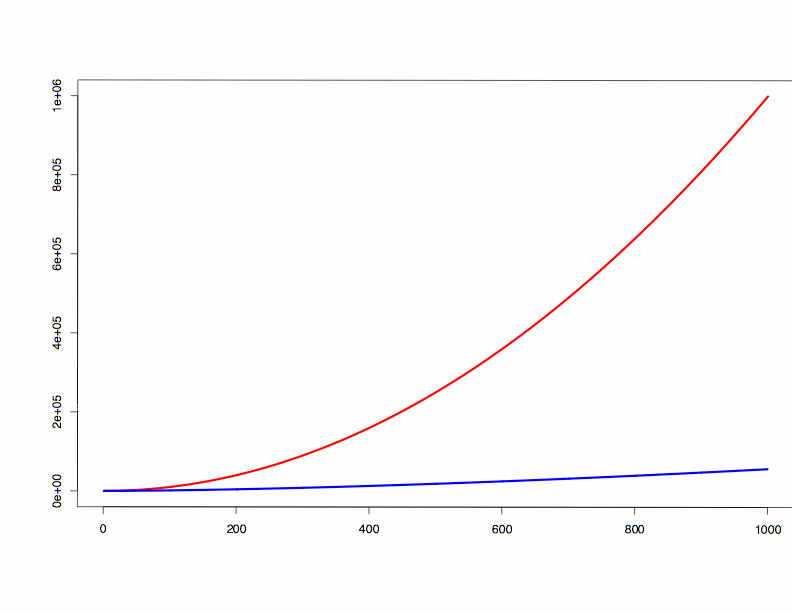 n2
n 1.584
3-Way Multiplication
The key idea of the algorithm is to divide a large integer into 3 parts (rather than 2) of size approximately n/3 and then multiply those parts.
154517766 = 154 ∗ 106 + 517 ∗ 103 + 766
3-Way Multiplication
Let
X = x2 102p + x1 10p + x0
Y = y2 102p + y1 10p + y0
Then
X*Y=104p x2y2+103p (x2y1+x1y2)+
102p (x2y0+x1y1+x0y2)+10p (x1y0+x0y1)+x0y0
T(n) = 9 T(n/3) + Θ(n)
T(n) = Θ(n2)
3-Way Multiplication
Consider the equation in general form p > 3
T(n) = p T(n/3) + O(n)
Its solution is given by
T(n) = O(nlog3p)
Thus, this is faster if p = 5 or less
T(n) = O(n log35)=O(n 1.46…)
Is it possible to reduce the number of multiplications to 5?
Here is the system of new variables: 

    (x0 y0)                 =Z0
12 (x1y0+x0y1)       =8 Z1-Z2-8 Z3+Z4
24 (x2y0+x1y1+x0y2) =-30 Z0+16 Z1-Z2+16 Z3-Z4
12 (x2y1+x1y2)       =-2 Z1+Z2+2 Z3-Z4
24 (x2y2)                   =6 Z0-4 Z1+Z2-4 Z3+Z4
5 Multiplications Suffice
Here are the values of Zk which make this work:

	Z0 = x0 y0
	Z1 = (x0+x1+x2) (y0+y1+y2)
	Z2 = (x0+2 x1+4 x2) (y0+2 y1+4 y2)
	Z3 = (x0-x1+x2) (y0-y1+y2)
	Z4 = (x0-2 x1+4 x2) (y0-2 y1+4 y2)
We leave checking this to the reader.  Note that multiplying and dividing by small constants (eg:2,4,12,24) are O(n) time and absorbed by the constant term in the recurrence.
Further Generalizations
It is possible to develop a faster algorithm by increasing the number of splits.
A 4-way splitting:
T(n) = 7 T(n/4) + O(n)
T(n) = O(n 1.403…)
Further Generalizations
In similar fashion, the k-way split requires 2k-1 multiplications.  (We do not show that here.  See http://en.wikipedia.org/wiki/Toom-Cook_multiplication)
A k-way splitting:
T(n) = (2k-1) T(n/k) + O(n)
T(n) = O(n logk (2k-1) )
n1.58, n1.46, n1.40, n1.36, n1.33, …
Note, we will never get a linear performance
Multiplication Algorithms
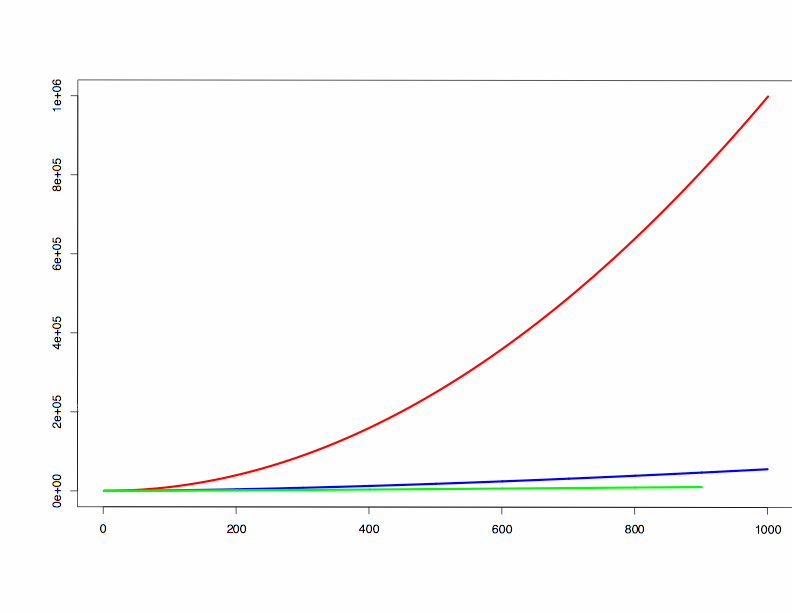 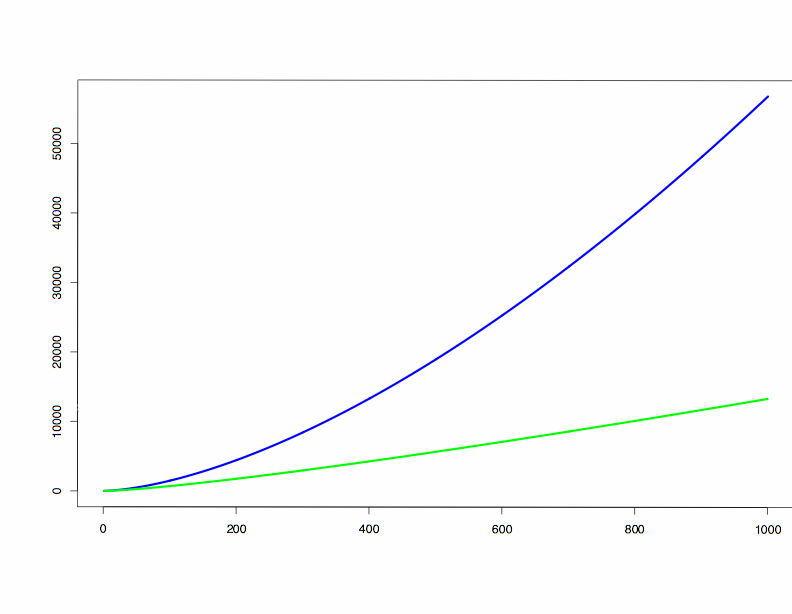 n2
n 1.584
n log(n) loglog(n)
n 1.584
Asymptotic notation
Divide and Conquer 
Karatsuba Multiplication 
Solving Recurrences
Study Bee